Community -Based Participatory Research (CBPR) and Reducing Health Disparities
NM CARES Health Disparities Center
Community Engagement Team: 

Nina Wallerstein
Lisa Cacari-Stone
Lucinda Cowboy
Clarence Hogue
Alison McGough-Maduena
Our Values for Research
“One of the canons of good research is that it should never hurt the people studied” (Peacock, quoted in Crazy Bull, 1997)

To be a good educator (researcher) “means above all to have faith in people; to believe in the possibility that they can create and change things” (Freire, 1971).
Challenge of Health Disparities
“The real challenge lies not in debating whether disparities exist, but in developing and implementing strategies to reduce and eliminate them.” 
					—IOM Committee Chair
Social determinants of health
Health outcomes
?
Challenges in Doing Research
Need to Rebuild and Maintain Trust with Communities
Need to Create Partnerships that Start from Community Strengths and Priorities 
Need to Benefit from Academic Evidence of what works
Need to Benefit from Community and Cultural Evidence of what works
Need to Create Multi-Level Interventions that are Effective in Diverse Contexts
Challenge of Research History: 
Tuskegee Syphilis Experiment
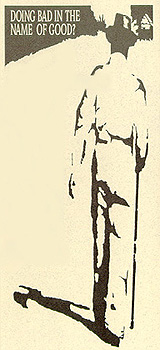 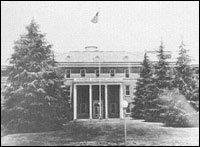 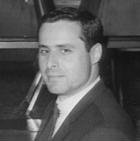 Peter Buxtun, a former Public Health Service employee.
Tuskegee Institute
Challenge of Recent Mistrust
Continuum of Community Based Research:N.M. CARES Health Disparities Center
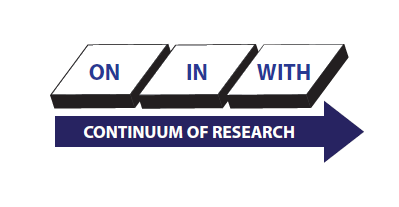 CBPR  Definition
“ Collaborative approach to research that equitably involves all partners in the research process and recognizes the unique strengths that each brings.  CBPR begins with a research topic of importance to the community with the aim of combining knowledge and action for social change to improve community health and eliminate health disparities.”

W.K. Kellogg Community Scholar’s Program (2001)
What it is and What it isn’t
CBPR is an orientation to research 
Changes the role of researcher and researched
CBPR is not a method or set of methods
Qualitative and quantitative
Descriptive and intervention research
CBPR is an applied approach 
Goal is to influence change in community health, systems, programs, or policies
CBPR Principles
Recognizes community as unit of identify
Cooperative and co-learning process
Systems development & local capacity building
Long term commitment
Balances research and action					     						Israel et al, 1998 and 2008  
CBPR/TPR Principles for Tribes: 
Tribal systems shall be respected and honored
Tribal government review and approval
Tribally specific data shall not be published without prior consultation; data belongs to tribe
Core Values: trust, respect, self-determination, mutuality of interests, perspective taking, reciprocity
Within the Field:  Our ChallengesResearcher-Community Relationships
Nuances of participation 
Power and privilege: Who sets the research agenda?  
Historical  and current research abuse/racism
Specific university and research team reputation and community relationship
Challenge of research team having necessary skills and values (cultural humility, listening, patience)
Challenge of individual vs. community benefit
Challenge of academic vs. community needs
Co-Creation of Family Listening Project (FLP)                      >10-Year Partnership         Nina Wallerstein
Two Indigenus Communities
CDC Grant, 1999-2003
Aim: understand community strengths/cohesions for health, & identify cultural measures
Qualitative Approach – over 60 key informants: Interviews/FG

NARCH,  2001-2005
Aim: identify capacities and what keeps tribal members healthy
Quantitative Approach – ~250 
    Community Profile 
Findings: Concerns: 
Loss of Culture/Language 
Communication: Elders/Youth
CBPR Process
Tribal Advisory Committees
Co-developed instruments
Trained interviewers
Co-conducted interviews
Co-analyzed data

Results :
Community Reports  and Data returned to Tribes
12
Family Listening Project
Welcoming
Family Dinner
Our Tribal History
Our Tribal Way of Life
Our Tribal Vision
Community Challenges
Communication & Help Seeking
Recognizing Types of Anger
Managing Anger
Problem Solving
Being Different
Positive Relationships
Building Social Support
Making a Commitment
13
Pre-post Results/Outcomes
Child Anxiety 
	Was reduced upon completing the program 
    (p-value = .02).

Child Coping with Depression 
	Felt more capable of coping with depression symptoms upon completing the program 
   (p-value =.02)
Outcomes: Culture (Kids & Adults)
 I am proud to be from my tribe.  

“I felt good when he as talking about the ancestors that all ancestors did all those things”  --Child 

“It felt very good because I finally learned about our culture”  --Child 

“I am grateful that I'm learning our way of life.  I want for me & my family to learn as much as we can.” –Adult 

“That our culture and tradition are important for our people of this community and they continue to participate in any cultural/traditional activities.” 
		--Adult
Youth Empowerment Strategies!
An afterschool empowerment education and participatory action program for low income Latino, Black, Asian youth, Bay Area, CA
5th -7th graders
Small groups: 6-12/group
Co-facilitated by                                  HS and college students
YES! Empowerment CBPR Model
Participation in YES! groups

Empowerment Education 

CBPR (kids as researchers):

 Photovoice
 Community asset/problem mapping
Social Action
Short term Empowerment Outcomes
Team Cohesion

Future Orientation


Self-Confidence

Design & implement   project


More   participation
Markers for 
Later Health
Outcomes

Reduced: 

ATOD use

Violence

Anti-social 
behaviors
YES! Curriculum
Team Building
Photography Skills
Photovoice
Taking photos of issues and assets
SHOWeD freewrites
Engaging in critical dialogue & reflection with others
Community Organizing
        Risk and asset mapping	
Group identification of priority social action projects
Destruction of the Basketball Courts:  The Demise of our School
I see a basketball court with a broken net.  People are coming after school and breaking the nets, like the one in the photo.  High school students don’t let us play because the basketball sometimes gets stuck.  People outside the school destroy our basketball courts by trying to take the nets.  We can try and stop them by closing the playground doors.
--5th grade boy
Don’t be Weak, Save our Creeks!
This group:
Decided to do a community clean   up of the creek behind their school
Consulted with a Public Works Dept representative to find out how to put an event together, restricted by school policy
Publicized  need to keep the creek clean through an awareness campaign at their school’s multicultural fair
Provided information about legal, free places for disposal
Posters of Strategies to Avoid Fights
Petition about Sports & Teachers
Social Action Projects Overview
23 were related to social disorder (littering, graffiti, student behavior, needing teacher attention, dirty bathrooms, fighting, drugs, and gangs)

3 were related to lack of resources in the school district (first aid/nurses, teachers, equipment and supplies)
YES! Repeated Measures Results
Compared to ‘controls’ (n=53), after being in YES!, group members (n=57):

had friends who participated in prosocial behaviors (p<.001)

took problem-solving approach to social problems at school (p<.05)

less likely to engage in theft (p<.001) and physical aggression (p<.001)
intended to register to vote when 18 (p<.001)

(SPSS ANOVA and post hoc group x group LSD test)
CBPR Steps: Building and Maintaining Partnerships
Self-Reflection 
Ourselves /Our Institutions
Identify Potential Partners (representing who?)
Negotiate Health Issues (how?)
Create and Build Participatory Structures between University and Community
Tribal Approvals
Principles
Decision-making
Control of budgets/Control of data
CBPR: Participatory Research Steps
Participatory Development of Research Questions
Participatory Data Collection
Participatory Data Analyses and Interpretation 
Participatory Dissemination
[Speaker Notes: Participatory Development of Research Questions/Research Design
Where do questions come from: community or academy or both?
Continual participation throughout which informs and changes intervention?

Participatory Data Collection
Participatory Process that is most used
Train community interviewers, survey data collectors, focus group facilitators
Job opportunities for community
Enables better response rate
Issues of confidentiality


Participatory Data Analysis:
Role of University expertise:
Statistical programs (Quant/Qual)
Present data in useable form for interpretation
Train community members 
Role of Community expertise:
Provide interpretation of importance that only possible if from locality (local research team/advisory committee)
Protection of community

Participatory Dissemination
Accountability to communities and to community protection
Community reports (print/videos/etc)
Academic publishing issues

Wallerstein, N.., Duran, B., Minkler, M., Foley, K., Developing and Maintaining Partnerships, 
Methods in Community Based Participatory Research,  Israel, B., et al (eds).  San Francisco, Jossey Bass, 2005]
How Do We Know We Make a Difference?
Impacts on health:
Did the intervention or prevention program make a difference for the people served?
Impact on partnership processes:
Collaborative processes/power sharing
Impact on community capacities and systems: 
Policies/Practices/Programs
Community Capacity/Empowerment/Ownership
Impact on health disparities in the community
Benefits to CBPR Research
Increased Trust
Enhanced recruitment/retention
Enhanced validity of instruments and interventions
Knowledge based on both academic and community knowledge
Knowledge creation based on what works in each specific context
Enhanced ownership and sustainability
Knowledge disseminated and applied
Benefits to Community
Enhanced Community Capacity in Research
Changed Power Relations:  data/$
Research based on community strengths
Shared Analysis and Reporting supports ownership
Not “ventriloquism,” but multiple spaces so the lived experience of our partners can be heard and validated (Spivak 1990). 
Partnerships sustained and can grow with community capacity for next steps
The Essence of CBPR: Return to Listening
What is problem from each point of view?

What should be done about this problem from each point of view?

What can we do together?

					Mohan Dutta